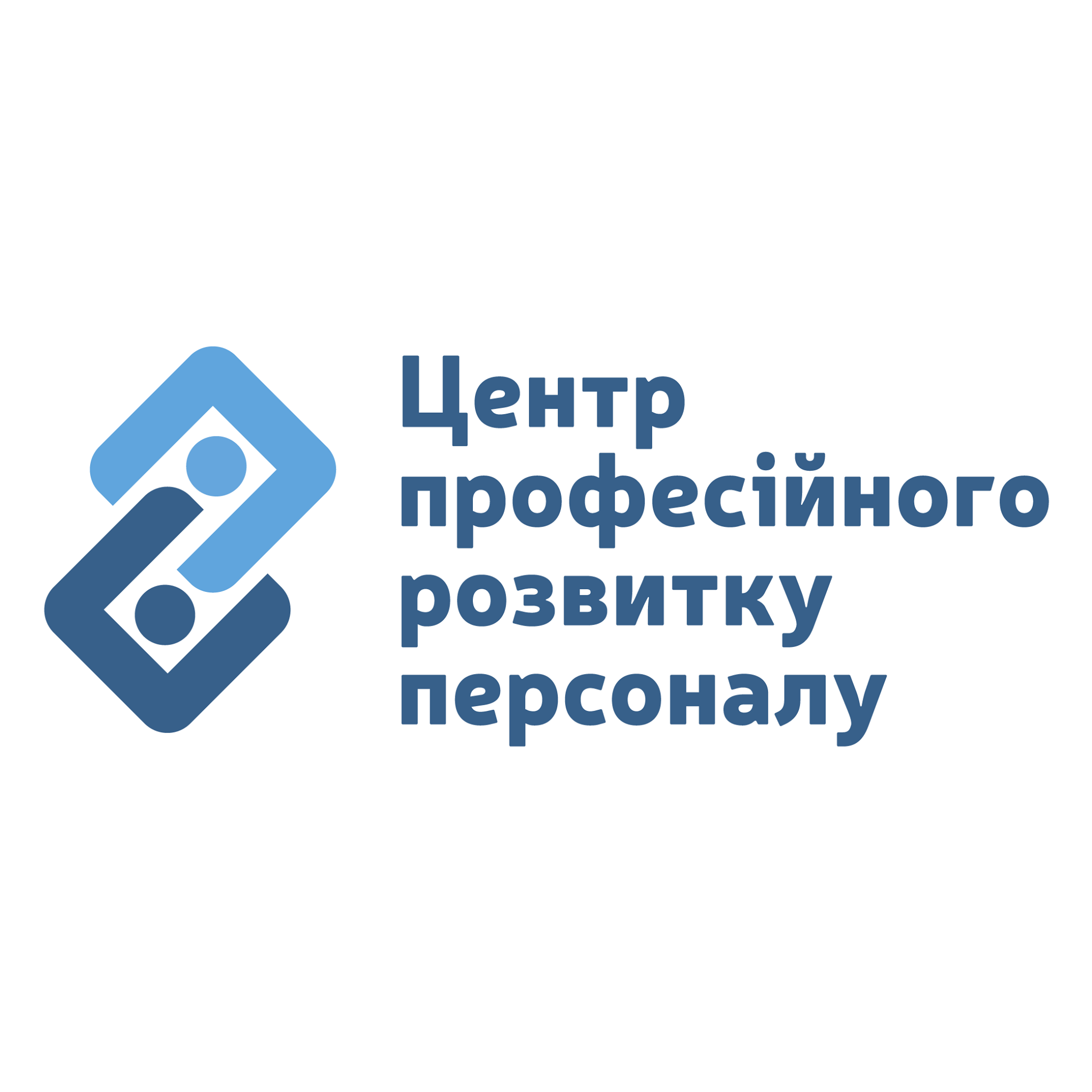 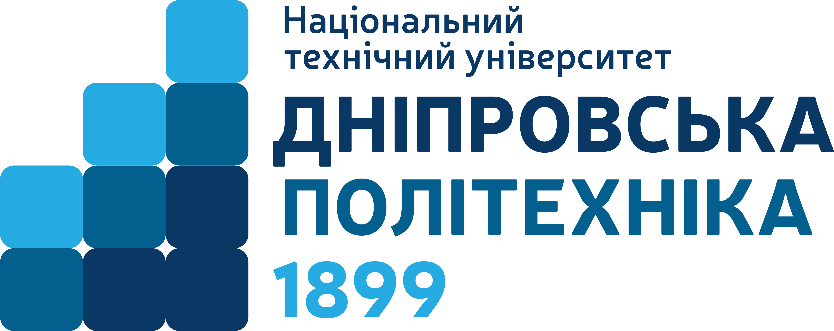 «ОСОБЛИВОСТІ ФОРМУВАННЯ ОСВІТНЬОЇ ТРАЄКТОРІЇ ЗДОБУВАЧІВ ВИЩОЇ ОСВІТИ»



спікер: начальник навчально-методичного відділу                             Юлія ЗАБОЛОТНА
Нормативне регулювання
Закон України «Про вищу освіту» (стаття 62): «Особи, які навчаються в закладах вищої освіти, мають право на вибір навчальних дисциплін у межах, передбачених відповідною освітньою програмою та навчальним планом, в обсязі, що становить не менш як 25 відсотків загальної кількості кредитів ЄКТС, передбачених для даного рівня вищої освіти. При цьому здобувачі певного рівня вищої освіти мають право вибирати навчальні дисципліни, що пропонуються для інших рівнів вищої освіти, за погодженням з керівником відповідного факультету чи підрозділу».

ПОЛОЖЕННЯ про формування переліку та обрання навчальних дисциплін здобувачами вищої освіти НТУ «Дніпровська політехніка», що затверджене Вченою радою університету 17.01.2020, протокол № 1 (зі змінами та доповненнями, затвердженими Вченою радою університету 22.04.2021, протокол №7) http://surl.li/afzft    

НАКАЗИ ректора університету, які деталізують процедуру обрання здобувачами вищої освіти навчальних дисциплін.
Положення про формування переліку та обрання навчальних дисциплін здобувачами вищої освіти
Загальний обсяг вибіркової частини освітньої програми та навчального плану має становити:

для першого (бакалаврського) рівня:
нормативний термін навчання від 60 до 120 кредитів ЄКТС;
скорочений термін навчання від 60 до120 кредитів ЄКТС;

для другого (магістерського) рівня:
за освітньо-професійною програмою від 22,5 до 58,5 кредитів ЄКТС;
за освітньо-науковою програмою від 30 до 78 кредитів ЄКТС;

для третього (освітньо-наукового) рівня:
не менше 10 кредитів ЄКТС, якщо обсяг освітньої програми 40 кредитів ЄКТС;
не менше 15 кредитів ЄКТС, якщо обсяг освітньої програми 60 кредитів ЄКТС.
Положення про формування переліку та обрання навчальних дисциплін здобувачами вищої освіти
Вибіркова частина освітньої програми та навчального плану має містити дві складові: дисципліни, які спрямовані на розвиток Soft Skills, та вибіркові фахові дисципліни, що обрані для вивчення здобувачами із запропонованого переліку вибіркових навчальних дисциплін.

Загальний обсяг дисциплін, які спрямовані на розвиток Soft Skills: 
для першого (бакалаврського) рівня – 12 кредитів ЄКТС; 
для другого (магістерського) рівня – 4 кредити ЄКТС; 
для третього (освітньо-наукового) рівня – 4 кредити ЄКТС.
Розподіл загального обсягу дисциплін, які спрямовані на розвиток Soft Skills
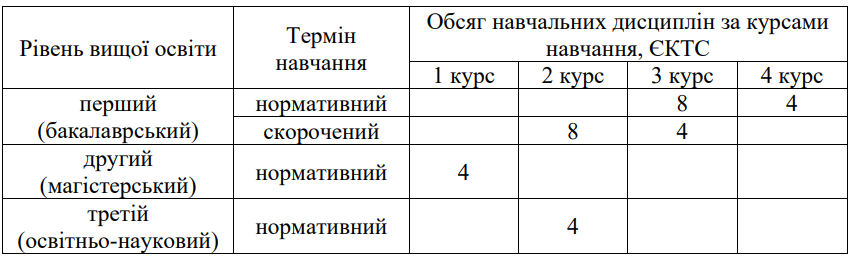 Soft skills
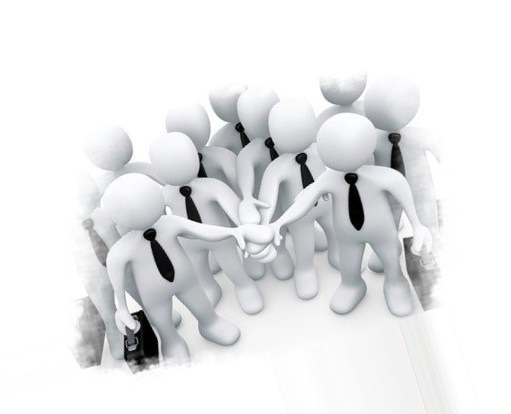 Soft Skills (так звані «м’які навички», «соціальні навички» чи «навички успішності») дозволяють випускникам ЗВО бути успішними на своєму робочому місці. До Soft Skills зараховують навички комунікації, лідерство, здатність брати на себе відповідальність, працювати в критичних умовах, вміння вирішувати конфлікти, працювати в команді, управляти своїм часом, розуміння важливості deadline (вчасного виконання поставлених завдань), здатність логічно і критично мислити, самостійно приймати рішення, креативність та ін. Іноді до соціальних навичок також зараховують знання іноземних мов, насамперед англійської мови. http://surl.li/adeyq
Основні Soft Skills
https://studlifeod.onaft.edu.ua/wp-content/uploads/2021/01/soft-skills.pdf
Самоаналіз і саморефлексія
Самостійний аналіз своїх вчинків, поведінки, діяльності з метою оцінки власних дій, усвідомлення їх і прийняття рішень щодо подальшого розвитку.
Положення про формування переліку та обрання навчальних дисциплін здобувачами вищої освіти
Вибіркова частина освітньої програми за відповідним рівнем вищої освіти в залежності від обсягу освітньої програми та терміну навчання може плануватися робочою групою з розробки освітньої програми для:

першого (бакалаврського) рівня (нормативний термін навчання) – починаючи з другого курсу;

першого (бакалаврського) рівня (скорочений термін навчання) – починаючи з весняного семестру першого курсу;

другого (магістерського) рівня (за освітньо-професійною програмою) – на першому (весняний семестр) та/або другому курсі;

другого (магістерського) рівня (за освітньо-науковою програмою) – у весняному семестрі першого курсу та на другому курсі;

третього (освітньо-наукового) рівня – на другому курсі.

 УВАГА!!! Розподіл обсягу вибіркових фахових дисциплін за курсами навчання визначає робоча група при розробці освітньої програми та навчального плану.
Положення про формування переліку та обрання навчальних дисциплін здобувачами вищої освіти
Перелік вибіркових навчальних дисциплін формується окремо за першим (бакалаврським) та другим (магістерським) рівнями на навчальний рік у межах факультету (навчально-наукового інституту).

Перелік вибіркових навчальних дисциплін формується за третім (освітньо-науковим) рівнем на навчальний рік у межах аспірантури.

До переліку вибіркових навчальних дисциплін включаються дисципліни, які спрямовані на розвиток Soft Skills, та вибіркові фахові дисципліни.

Обсяг вибіркових дисциплін, як правило, має бути кратний 4 кредитам ЄКТС.

Оновлення переліку вибіркових дисциплін здійснюється кожного навчального року.
Положення про формування переліку та обрання навчальних дисциплін здобувачами вищої освіти
Для розгляду пропозицій кафедр щодо формування та оновлення переліку вибіркових навчальних дисциплін за першим (бакалаврським) та другим (магістерським) рівнями розпорядженням декана факультету (директора навчально-наукового інституту) створюється робоча група, до складу якої включаються декан (директор) або його заступник, завідувачі кафедр факультету (навчально-наукового інституту), представники студентства.

Для розгляду пропозицій кафедр щодо формування та оновлення переліку вибіркових навчальних дисциплін за третім (освітньо-науковим) рівнем розпорядженням завідувача аспірантури і докторантури створюється робоча група, до складу якої включаються завідувач аспірантури і докторантури, наукові керівники аспірантів, представники здобувачів ступеня доктора філософії.
Положення про формування переліку та обрання навчальних дисциплін здобувачами вищої освіти
На розгляд робочій групі вибіркові навчальні дисципліни мають право пропонувати кафедри університету, які мають відповідне кадрове, навчально-методичне та матеріально-технічне забезпечення.

Кафедра повинна подати на розгляд робочій групі:
− робочу програму навчальної дисципліни та силабус. 

Робоча програма розробляється відповідно до рекомендацій, які наведені в Додатку Е Положення про навчально-методичне забезпечення освітнього процесу НТУ «Дніпровська політехніка», що затверджене Вченою радою університету 22.01.2019, протокол № 2 (зі змінами та доповненнями, що затверджені Вченою радою 29.09.2022, протокол № 9) http://surl.li/dnige 

Силабус розробляється відповідно до Рекомендацій щодо створення силабусу навчальної дисципліни, що затверджені Вченою радою університету 25.06.2020, протокол № 6 http://surl.li/ebjxa
Положення про формування переліку та обрання навчальних дисциплін здобувачами вищої освіти
− кадрове забезпечення викладання навчальної дисципліни.
Кадрове забезпечення має відповідати пунктам 36, 37 та 38 Ліцензійних умов провадження освітньої діяльності https://zakon.rada.gov.ua/laws/show/1187-2015-%D0%BF#Text 
Науково-педагогічні працівники, які забезпечують освітній процес, повинні мати не менше чотирьох досягнень у професійній діяльності за останні п’ять років, визначених у пункті 38 Ліцензійних умов провадження освітньої діяльності.
Відповідність освітньої та/або професійної кваліфікації науково-педагогічних працівників освітньому компоненту визначається:
на підставі документів встановленого зразка про вищу освіту; присудження наукового ступеня (однакова за змістом спеціальність (предметна спеціальність, спеціалізація);
наявність досвіду професійної діяльності за відповідним фахом (спеціальністю, спеціалізацією) не менше п’яти років (крім педагогічної, науково-педагогічної, наукової діяльності);
керівництво (консультування) дисертації на здобуття наукового ступеня за спеціальністю, що була захищена в Україні або за кордоном;
щонайменше п’ятьма публікаціями у наукових виданнях, які включені до переліку фахових видань України, до наукометричних баз, зокрема Scopus, Web of Science Core Collection, протягом останніх п’яти років.
Положення про формування переліку та обрання навчальних дисциплін здобувачами вищої освіти
− інші елементи навчально-методичного забезпечення дисципліни (авторські /
у співавторстві).
Навчально-методичне забезпечення дисциплін має відповідати вимогам Положення про порядок видання в світ інформаційно-методичного забезпечення освітнього процесу в НТУ «Дніпровська політехніка», що затверджене Вченою радою університету 25.06.2020, протокол № 6 (зі змінами та доповненнями, що затверджені Вченою радою 11.02.2021, протокол №3, 02.06.2022, протокол № 6) http://surl.li/chnaq   

Сформований перелік вибіркових навчальних дисциплін за першим (бакалаврським) та другим (магістерським) рівнями затверджується вченою радою факультету (навчально-наукового інституту).

Сформований перелік вибіркових навчальних дисциплін за третім (освітньо-науковим) рівнем затверджується завідувачем аспірантури і докторантури. 

Затверджений перелік вибіркових навчальних дисциплін має бути розміщений на сайті університету на сторінці факультету (навчально-наукового інституту, відділу аспірантури і докторантури).
Завідувачі кафедр відповідно до затвердженого переліку забезпечують оприлюднення на сайті робочих програм та силабусів навчальних дисциплін.
Положення про формування переліку та обрання навчальних дисциплін здобувачами вищої освіти
Вибір навчальних дисциплін здійснюється здобувачами вищої освіти на кожен навчальний рік через особистий кабінет на сайті Дистанційної освіти, а також шляхом подання до деканату (відділу аспірантури і докторантури) письмової заяви, електронного листа тощо.


Вибір навчальних дисциплін здобувачами вищої освіти, які навчаються на відповідному рівні вищої освіти, з урахуванням терміну навчання здійснюється:

для першого (бакалаврського) рівня (нормативний термін навчання) – у навчальному році, що передує року їх вивчення;

для першого (бакалаврського) рівня (скорочений термін навчання) – на першому курсі в осінньому семестрі для їх вивчення у весняному семестрі, а для вивчення на наступних курсах – у навчальному році, що передує року їх вивчення;
Положення про формування переліку та обрання навчальних дисциплін здобувачами вищої освіти
для другого (магістерського) рівня (за освітньо-професійною програмою) – на першому курсі в осінньому семестрі для їх вивчення у весняному семестрі та/або у весняному семестрі для їх вивчення на другому курсі;

для другого (магістерського) рівня (за освітньо-науковою програмою) – на першому курсі в осінньому семестрі для їх вивчення у весняному семестрі та у весняному семестрі для їх вивчення на другому курсі;

для третього (освітньо-наукового) рівня – на першому курсі у весняному семестрі (під час проміжної атестації) для їх вивчення на другому курсі.

Інформування здобувачів вищої освіти щодо запропонованого переліку вибіркових навчальних дисциплін здійснюється через кураторів, деканати, відділ аспірантури і докторантури, гарантів освітніх програм, а також кафедри, що будуть викладати вибіркові дисципліни. 
Викладачі кафедр презентують змістовну частину вибіркових навчальних дисциплін, надають інформацію щодо їх ролі в забезпеченні професійної підготовки й визначають вимоги до базових знань для їх вивчення.
Положення про формування переліку та обрання навчальних дисциплін здобувачами вищої освіти
Мінімальна чисельність здобувачів вищої освіти, необхідна для формування груп з вивчення:
вибіркових фахових навчальних дисциплін, визначається робочою групою з формування (оновлення) переліку;
вибіркових навчальних дисциплін, які спрямовані на розвиток Soft Skills, становить, як правило, не менше ніж п’ятнадцять осіб для першого (бакалаврського) та другого (магістерського) рівнів та не менше ніж п’ять осіб для третього (освітньо-наукового) рівня.

Потоки для викладання вибіркових навчальних дисциплін, які спрямовані на розвиток Soft Skills, можуть комплектуватися зі здобувачів вищої освіти різних спеціальностей та факультетів (інститутів).

У випадку, якщо здобувач вищої освіти обрав з переліку таку дисципліну, для вивчення якої не формується група внаслідок невідповідності чисельності здобувачів мінімально встановленій, то він має зробити додатковий (повторний) вибір з переліку вибіркових навчальних дисциплін, за якими вже сформовані групи для викладання.
Положення про формування переліку та обрання навчальних дисциплін здобувачами вищої освіти
Потоки для викладання вибіркових навчальних дисциплін, які спрямовані на розвиток Soft Skills, можуть комплектуватися зі здобувачів вищої освіти різних спеціальностей та факультетів (навчально-наукових інститутів).

У випадку, якщо здобувач вищої освіти обрав з переліку таку дисципліну, для вивчення якої не формується група внаслідок невідповідності чисельності здобувачів мінімально встановленій, то він має зробити додатковий (повторний) вибір з переліку вибіркових навчальних дисциплін, за якими вже сформовані групи для викладання.

Здобувач вищої освіти, який з поважної причини не обрав дисципліни у встановлені терміни, має право визначитися з вибором дисциплін протягом першого тижня навчання поточного навчального року, але в межах сформованих потоків.
Положення про формування переліку та обрання навчальних дисциплін здобувачами вищої освіти
Вибіркова частина освітньої програми в повному обсязі включається до індивідуального навчального плану здобувача вищої освіти.
Індивідуальний навчальний план формується за результатами особистого вибору здобувачем вищої освіти дисциплін в обсязі, передбаченому відповідною освітньою програмою, з урахуванням вимог освітньої програми щодо вивчення її обов’язкових компонентів.
Індивідуальні навчальні плани складаються на кожний навчальний рік і містять перелік та послідовність вивчення дисциплін і проходження практики, обсяг навчального навантаження, види контролю й атестації.
Індивідуальний навчальний план формується для кожного здобувача, затверджується деканом факультету (директором навчально-наукового інституту) та є обов’язковим для виконання здобувачем вищої освіти.
Форма індивідуального навчального плану наведена в Додатку Г Положення про навчально-методичне забезпечення освітнього процесу НТУ «Дніпровська політехніка», що затверджене Вченою радою університету 22.01.2019, протокол № 2 (зі змінами та доповненнями, що затверджені Вченою радою 29.09.2022, протокол № 9) http://surl.li/dnige
Планування викладання вибіркових навчальних дисциплін
Для здобувачів ступеня бакалавра доцільним є викладання вибіркових навчальних дисциплін, які спрямовані на розвиток Soft Skills, протягом осіннього семестру з аудиторним навантаженням для денної форми навчання 3 години на тиждень за кожною дисципліною; для заочної форми – 10 годин за кожною дисципліною (крім спеціальності 081 Право, де аудиторне навантаження має забезпечуватися в обсязі не менше ніж 1/6 годин з навчальних дисциплін від запланованих кредитів ЄКТС).

Для здобувачів ступеня магістра доцільним є викладання вибіркових навчальних дисциплін, які спрямовані на розвиток Soft Skills, протягом 3 або 4 чверті з аудиторним навантаженням для денної форми навчання 4 години на тиждень за кожною дисципліною; для заочної форми – 10 годин за кожною дисципліною (крім спеціальності 081 Право, де аудиторне навантаження має забезпечуватися в обсязі не менше ніж 1/6 годин з навчальних дисциплін від запланованих кредитів ЄКТС).

Для здобувачів ступеня доктора філософії доцільним є викладання вибіркових навчальних дисциплін, які спрямовані на розвиток Soft Skills, протягом 7 чверті з аудиторним навантаженням для очної (денної, вечірньої) форми навчання 5 годин на тиждень за кожною дисципліною; для заочної форми – 10 годин за кожною дисципліною.
Планування викладання вибіркових навчальних дисциплін
Для вибіркових фахових дисциплін (бакалаврів та магістрів) аудиторне навантаження за навчальними заняттями визначає кафедра та робоча група з розгляду пропозицій викладачів кафедр щодо переліку вибіркових навчальних дисциплін. При цьому необхідно враховувати, що середнє аудиторне навантаження здобувача вищої освіти денної форми навчання має бути не менше 22 годин на тиждень, заочної форми навчання – не менше 70 годин на семестр.

Для вибіркових фахових дисциплін (докторів філософії) аудиторне навантаження за навчальними заняттями складає:
‒ для дисциплін обсягом 4 кредити ЄКТС – 5 годин на тиждень для очної (денної, вечірньої) форми навчання та 12 годин на семестр для заочної форми.
Для очної (денної, вечірньої) форми навчання викладання планувати протягом 7 чверті; для заочної – 4-й семестр.
‒ для дисциплін обсягом 8 кредитів ЄКТС – 5 годин на тиждень для очної (денної, вечірньої) форми навчання та 12 годин на семестр для заочної форми. 
Для очної (денної та вечірньої) форми навчання викладання планувати протягом 5, 6 та 7 чвертей; для заочної – 3-й та 4-й семестр.
Проблемні питання
Несвоєчасне оприлюднення на сайті переліку вибіркових дисциплін, робочих програм  та силабусів.
Складність пошуку на сайті робочих програм та силабусів вибіркових навчальних дисциплін.
Розміщення на сайті робочих програм без зазначення дат та підписів, не пролонгованих на наступний навчальний рік.
Факультетами не відстежуються малочисельні групи за вибірковими фаховими дисциплінами.
Факультетами не відстежується дублювання змісту вибіркових та обов'язкових дисциплін, а також обрання дисциплін, для яких є певні обмеження у виборі.
Відсутність можливості внесення окремих вибіркових дисциплін до планового навчального навантаження кафедр.
Складність складання розкладу занять.
Рекомендації до акредитації освітніх програм
Рекомендації до акредитації освітніх програм
Акредитація освітніх програм
Акредитація освітніх програм
Акредитація освітніх програм
Можливі зміни в законодавстві: розвиток індивідуальних освітніх траєкторій та вдосконалення освітнього процесу у вищій освіті
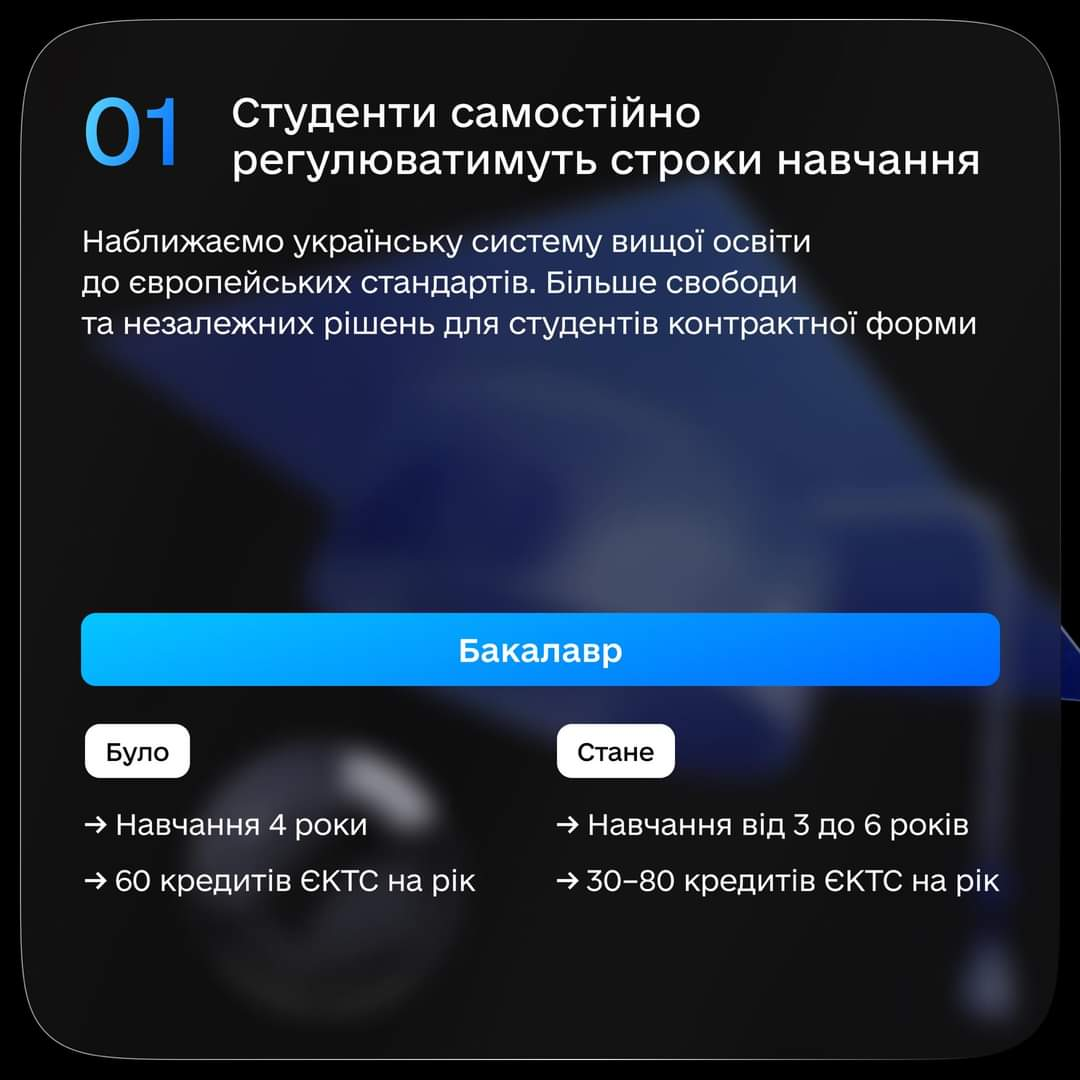 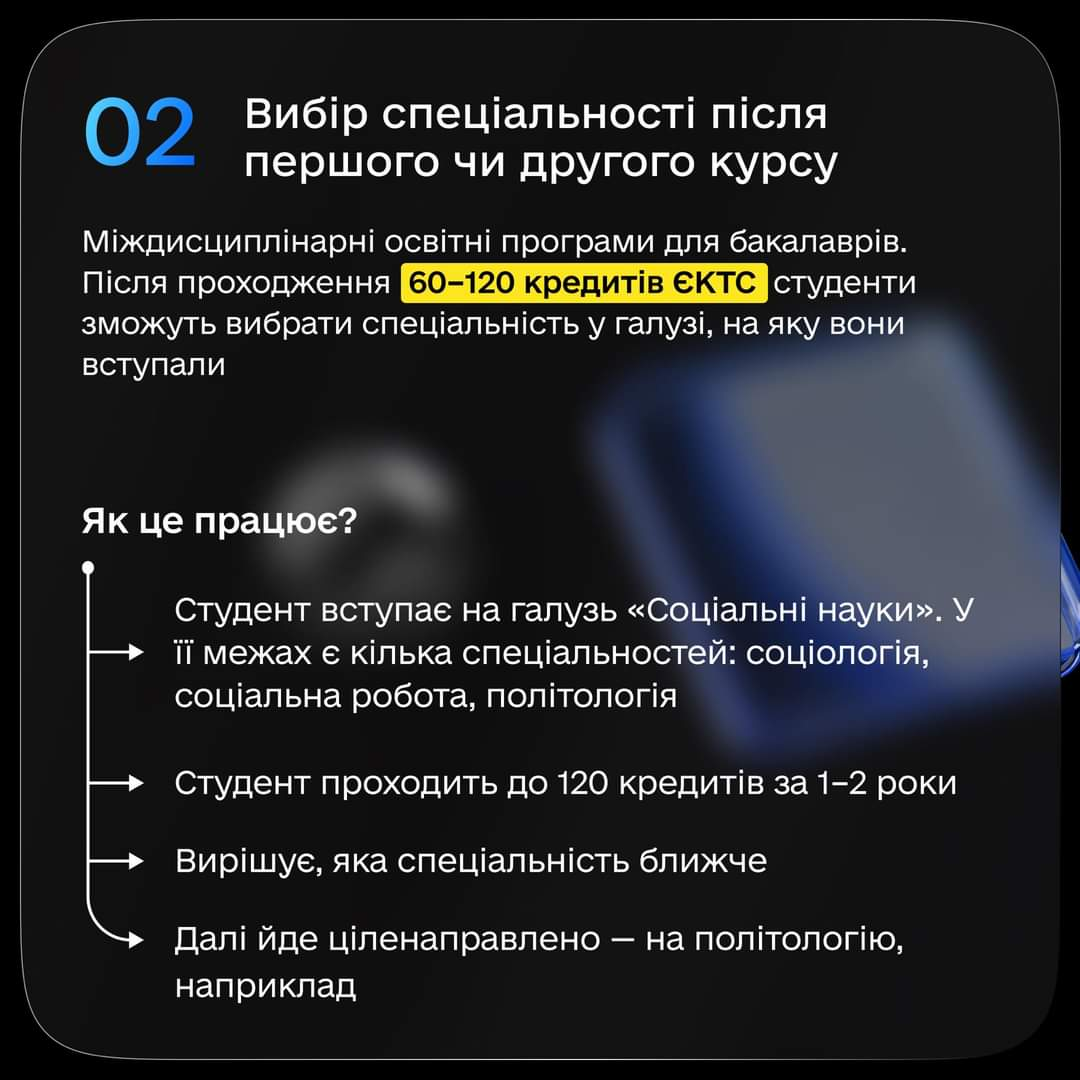 Можливі зміни в законодавстві: розвиток індивідуальних освітніх траєкторій та вдосконалення освітнього процесу у вищій освіті
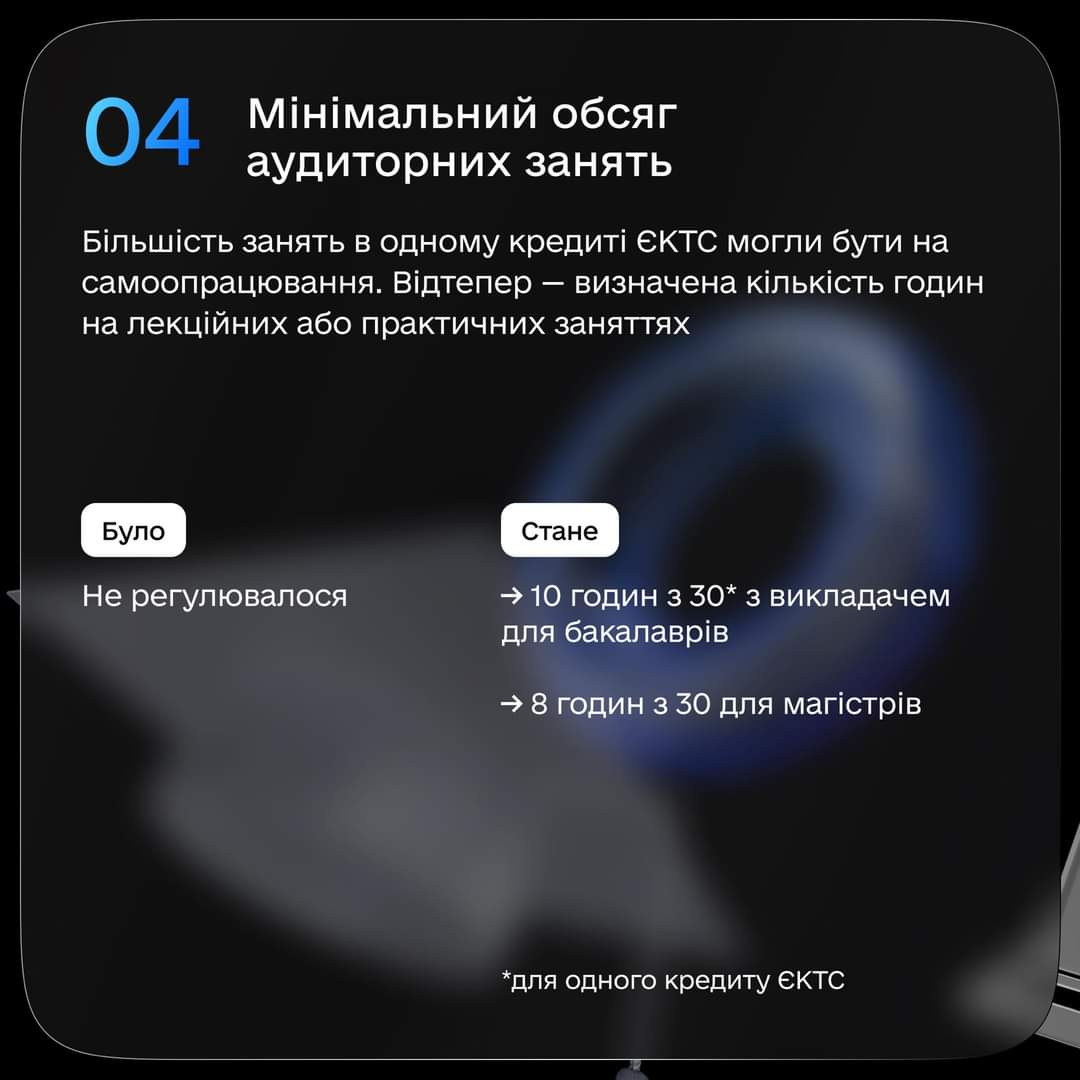 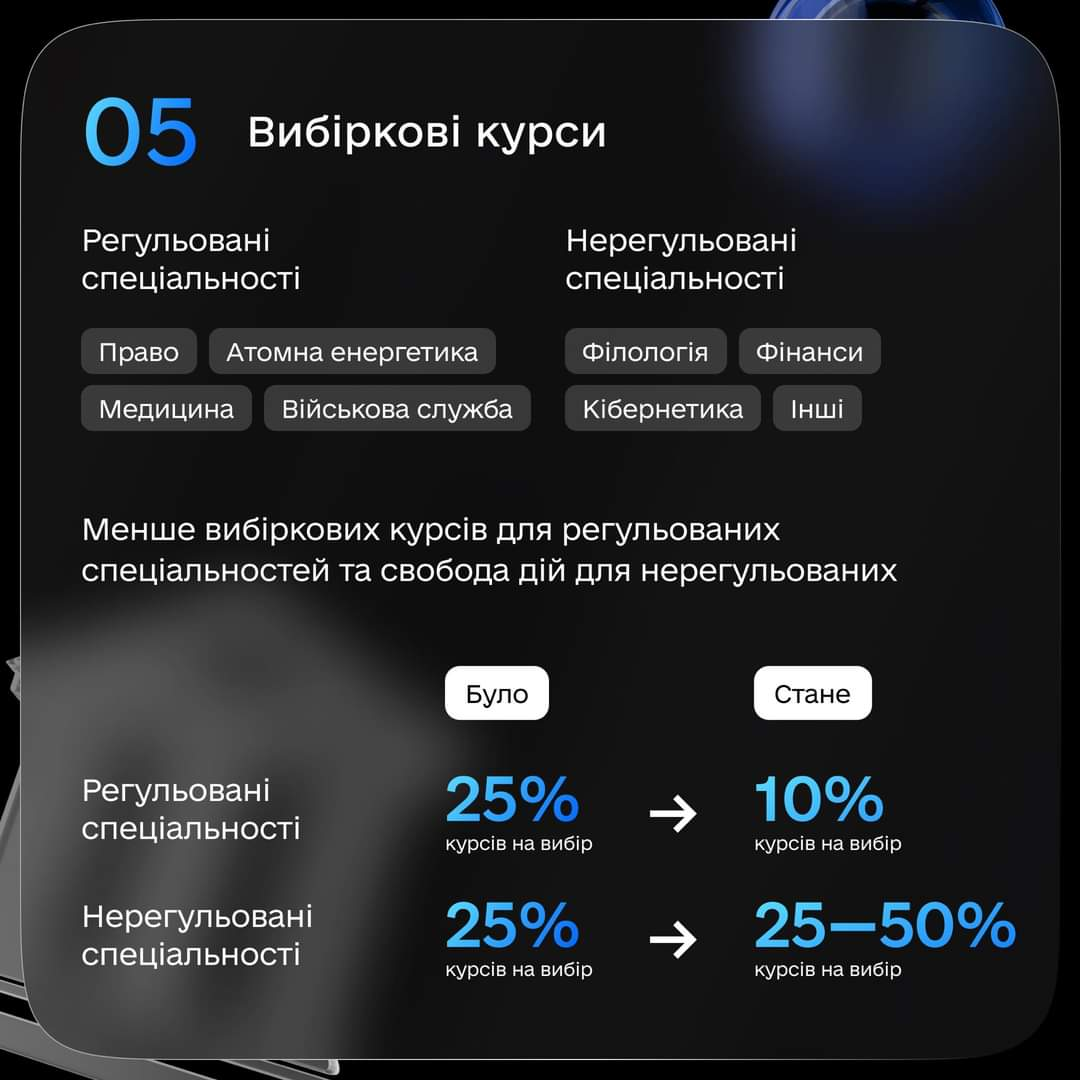 ВСЕ БУДЕ УКРАЇНА!!!
Хай Вам щастить! 

Із запитаннями та побажаннями прошу звертатися  
до  навчально-методичного відділу